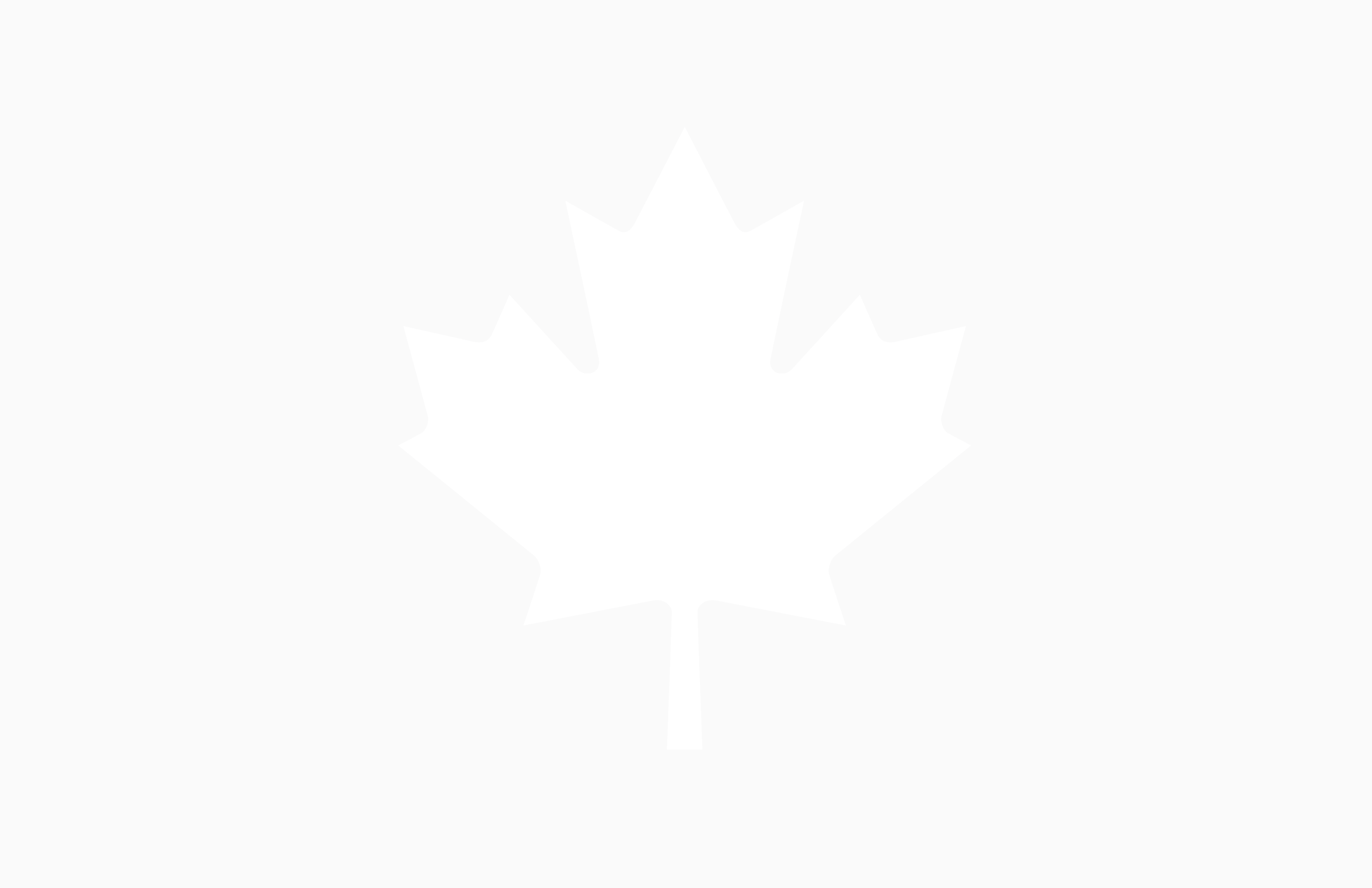 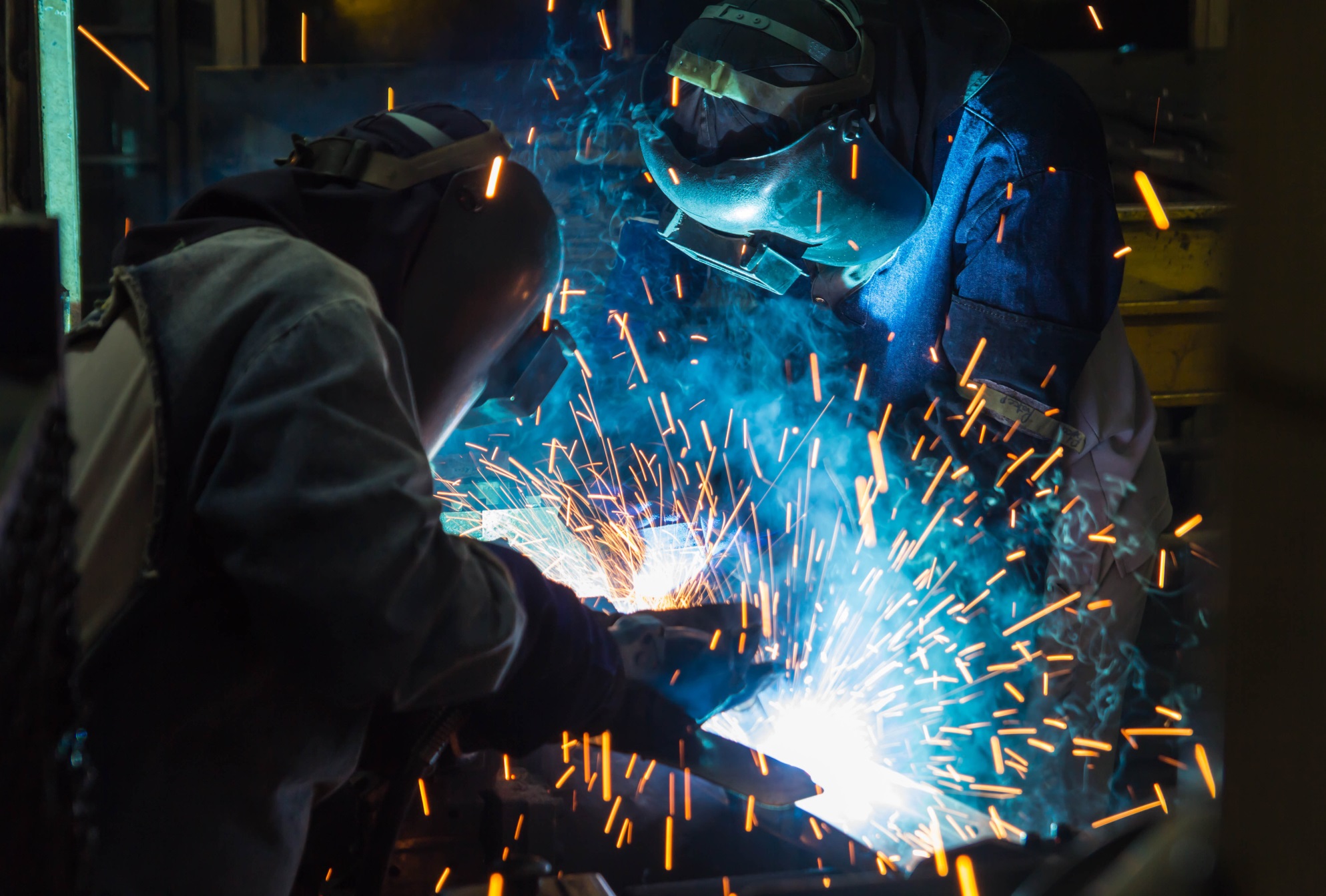 ITB Policy
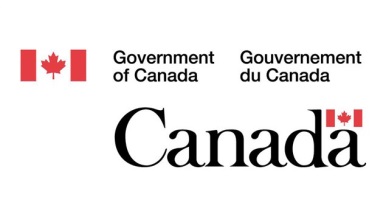 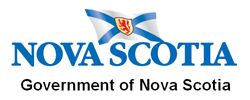 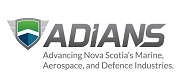 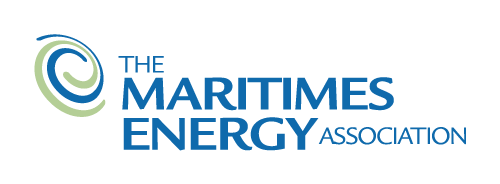 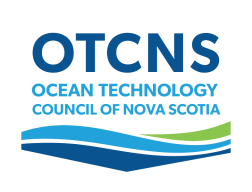 1
ITB Policy
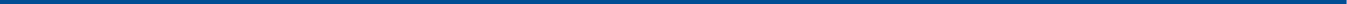 The ITB Policy is the Government of Canada’s main tool for leveraging economic benefit from defence procurement.

The ITB Policy applies to all eligible defence and Coast Guard contracts over $100 million. Defence procurements between $20-$100 million will be assessed for ITB eligibility.

Under the ITB Policy, companies awarded defence procurement contracts are required to undertake business activity in Canada equal to the value of the contract.
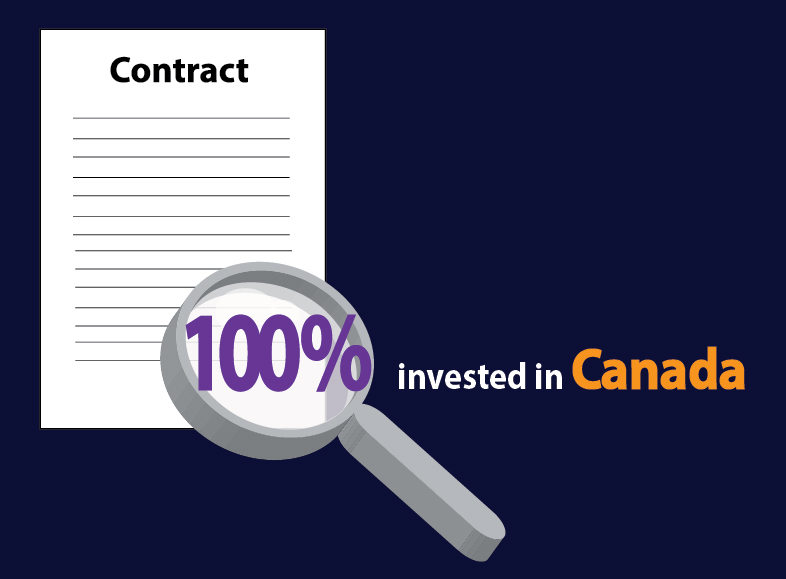 2
Current ITB Portfolio
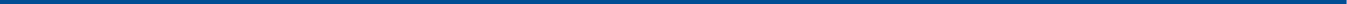 Portfolio at a glance
125 procurement contracts with an obligation to invest $36.9 billion in Canada:
$23.9 billion has been invested
$7.8 billion underway with plans
$5.2 billion to be determined (through to 2038)
3
Types of Transactions
An ITB transaction is a work package between a company with ITB obligations and a Canadian-based company (known as the recipient).

There are two general types of transactions:
Direct Transactions: work in Canada that is directly related to the equipment the government is procuring.
Indirect Transactions: work or investments in Canada that are outside the scope of the equipment the government is procuring, in other product or business lines of the Prime Contractor.

Transactions can be purchases of goods and services, investments, R&D activities, technology transfers, etc.
All transactions must meet ITB eligibility criteria and are valued by their Canadian content.
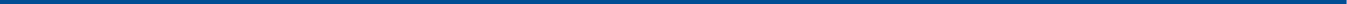 4
Sub-Requirements
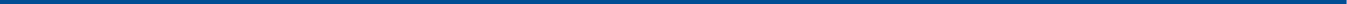 In addition to requiring that winning bidders re-invest 100% of the contract value into the Canadian economy, the ITB Policy also supports Small and Medium-sized Enterprises (SMEs) and regional distribution:
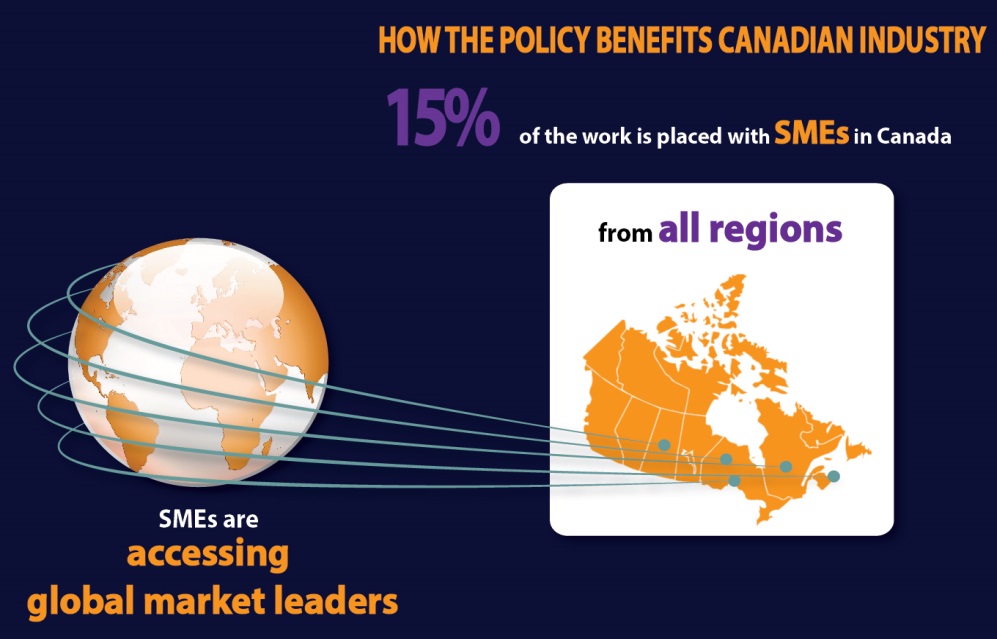 Companies are required to fulfill a minimum of 15% of their overall obligation through work with SMEs.
The ITB Policy defines an SME as a privately owned company with fewer than 250 employees.
The ITB Policy does not include regional requirements, however once a bidder places work in a particular region, that company is bound by the contract to fulfill that dollar amount of work in the region they have chosen.
5
The Value Proposition (VP)
The VP is a new evaluation criteria used to measure a bidder’s level of commitment to undertake work and invest in the Canadian economy.

The VP requirements are based on a flexible framework and will differ from procurement to procurement. VP will seek to leverage work in areas such as:
Canadian Defence Sector
Canadian Supplier Development
Research and Development
Exports

Following the announcement of a planned procurement, Innovation, Science and Economic Development Canada will engage extensively with potential bidders and recipients on the make up of the VP.

The VP submission generally accounts for 10% of the overall bid score, with the remaining percent made up from the technical and financial scores.
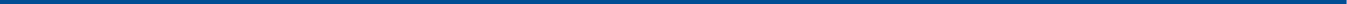 6
The Value Proposition Framework: Evaluation Criteria
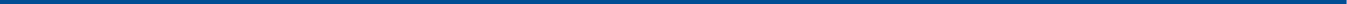 Work in Canada specific to the procurement. 
May include work in Canada’s defence sector.

Work undertaken by suppliers in Canada.
Work undertaken by SME suppliers in Canada.


R&D undertaken in Canada.
R&D in Canadian post-secondary institutions.

Strategy to export the procured product from Canada.
May include incremental exports in any sector.
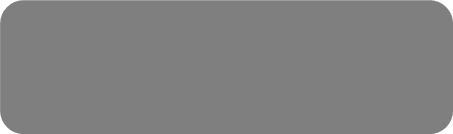 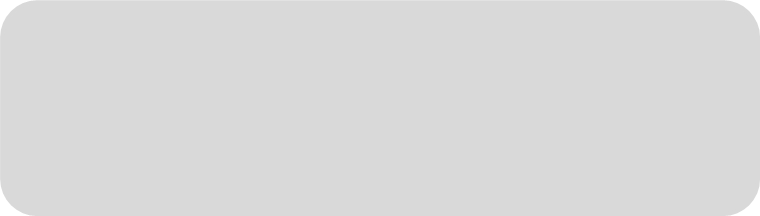 Defence Sector


Canadian Supplier Development


R&D


Exports
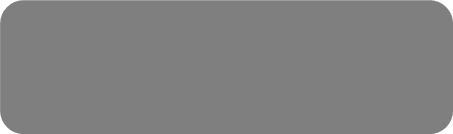 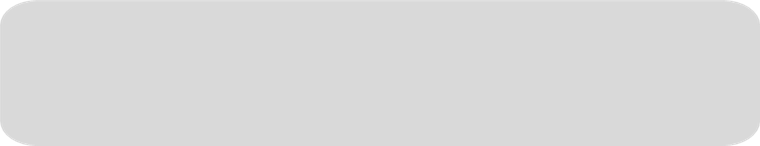 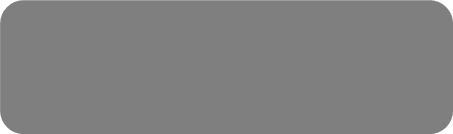 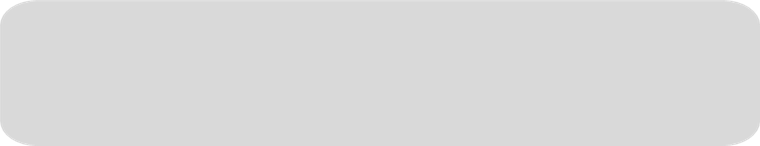 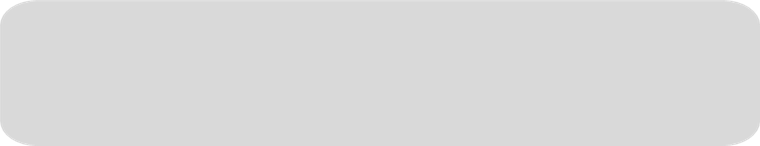 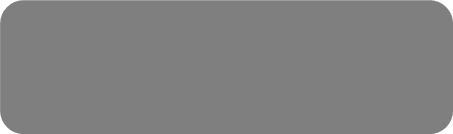 7
Top 10 Companies with IRB Obligations (1986-2016)
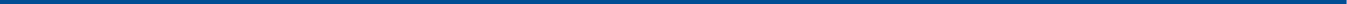 Contractor
Sikorsky
Lockheed Martin
Boeing
Irving Shipbuilding
General Dynamics
Vancouver/Victoria Shipyards
Bell Helicopter Textron Canada
L-3 Communications
Mack Denfence
Textron Systems Canada
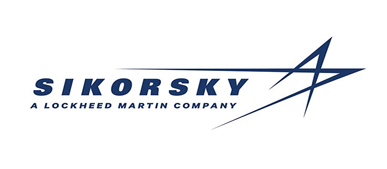 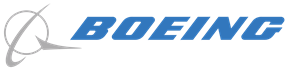 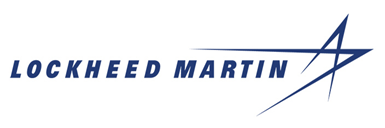 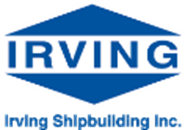 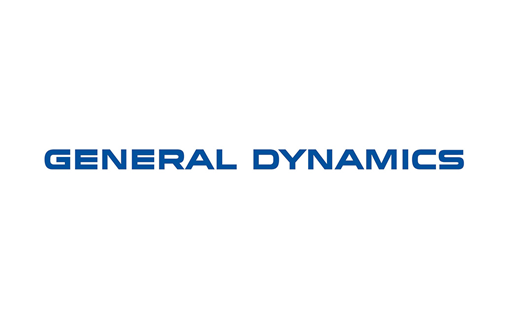 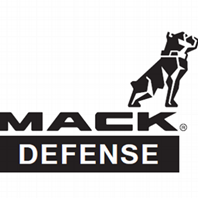 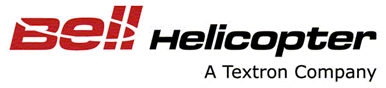 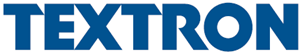 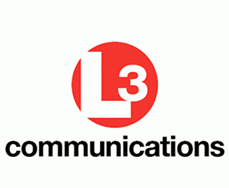 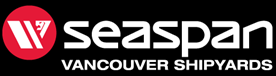 8
Atlantic Canada Opportunities Agency (ACOA)
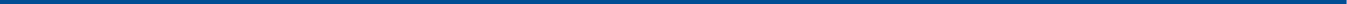 Federally mandated department to create opportunities for economic growth in Atlantic Canada.
 
Enterprise development 

Community development

Policy, advocacy and co-ordination
9
ACOA Ottawa – It’s Role in Federal Defence Procurement
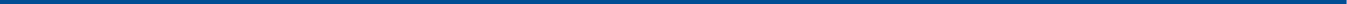 Regional voice in the federal ITB procurement policy and practices to support the growth and development for the Atlantic industry.
Procurement issues management through targeted efforts to respond and advise on an immediate issues or opportunities affecting Atlantic industry.
Lead federal agency responsibility to advocate for Atlantic Canada at the national interdepartmental level relating to major procurements.
Leverage federal procurements to build industrial capacity and enhance innovation in the region.
10
ACOA’s Role within ITB Policy
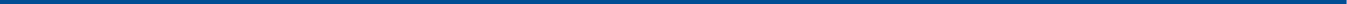 Participate in the development of ITB and Value Proposition Procurement Strategies.

Supplier development
Pre-Contract Award
Post-Contract Award

Evaluation
ITB Evaluation
Value Proposition Evaluation

Advocacy
11
Coordinator of Key Regional Stakeholders
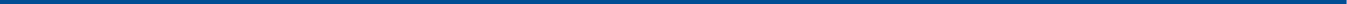 Federal Government

Provincial Government

Academia

Aerospace and Defence Associations
12
ACOA @ Your Assistance
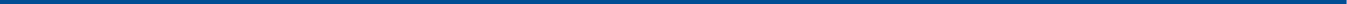 ACOA Ottawa Industrial Benefits Team:
	
Sam Fotia 
Senior Advisor (Land procurements), Advocacy & Industrial Benefits sam.fotia@canada.ca

Kyle Tucker
Senior Advisor (Marine procurements), Advocacy & Industrial Benefits kyle.tucker@canada.ca	

Alan MacDonald
Senior Advisor (Air Procurements), Advocacy & Industrial Benefits alan.macdonald@canada.ca

Matthew Matchett
Senior Advisor (Strategic initiatives), Advocacy & Industrial Benefits matthew.matchett@canada.ca
13